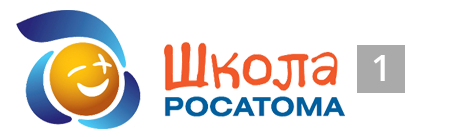 РАБОТА В ВЕБИНАРЕ
Инструкции & подсказки
для выступающего
Пройдите тест компьютераза 1 час до вебинара!
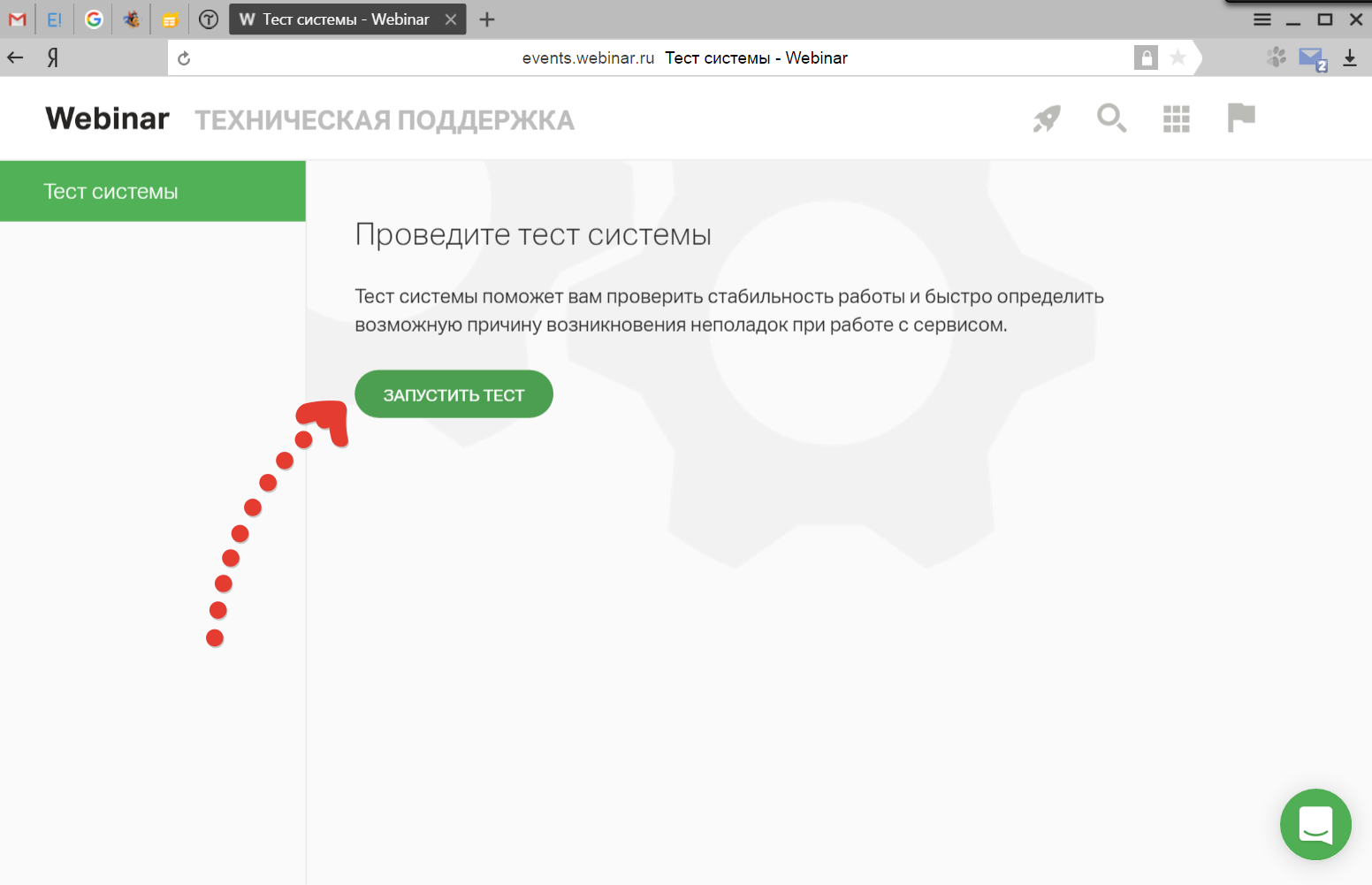 — иначе модератор вас не найдет
в списке участников
https://events.webinar.ru/support/test
Пройдите тест компьютераза 1 час до вебинара!
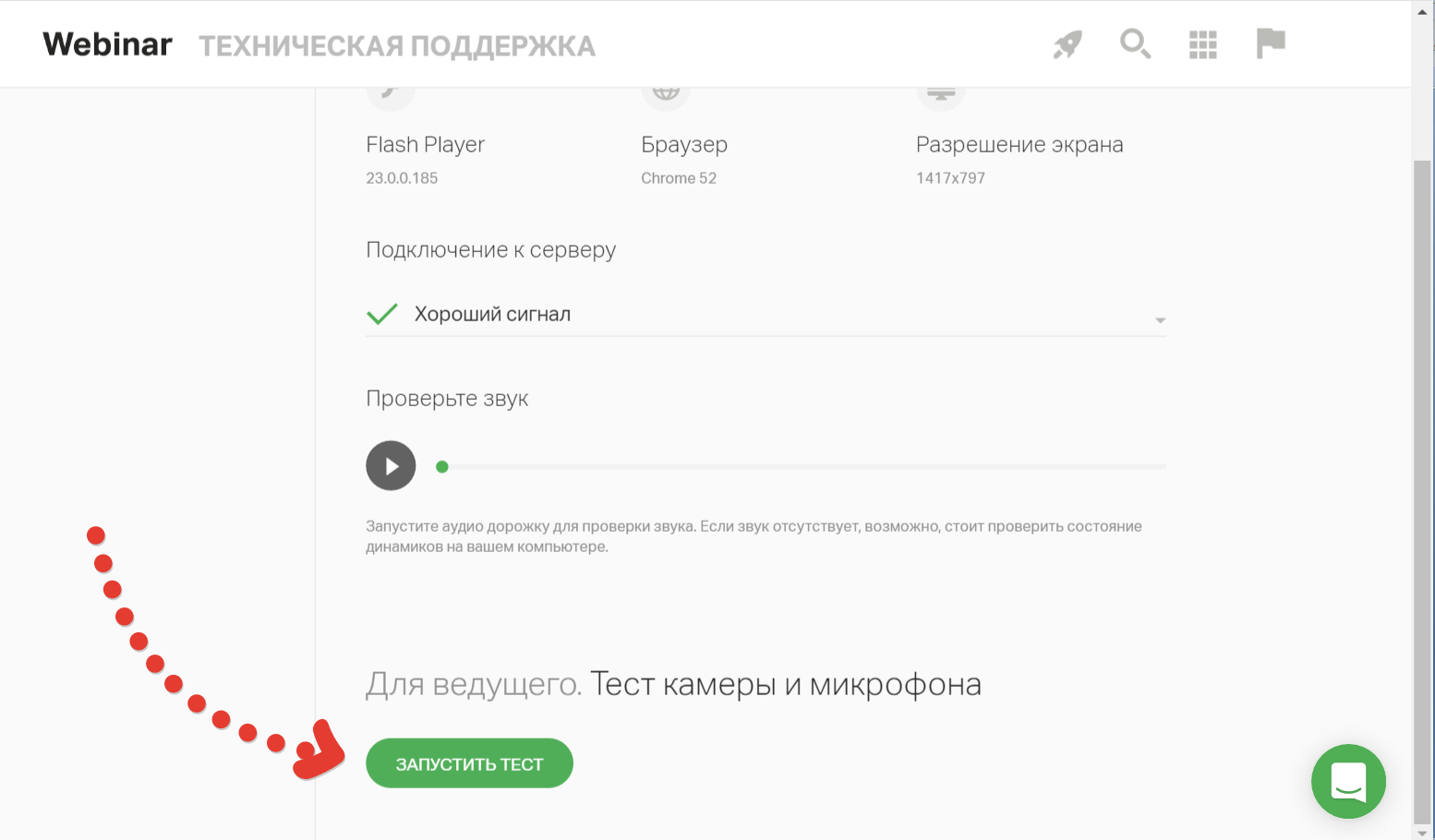 Запустите тест «Для ведущего»
— иначе модератор вас не найдет
в списке участников
Микрофон и камера работают?Решите вопрос с техническим специалистом
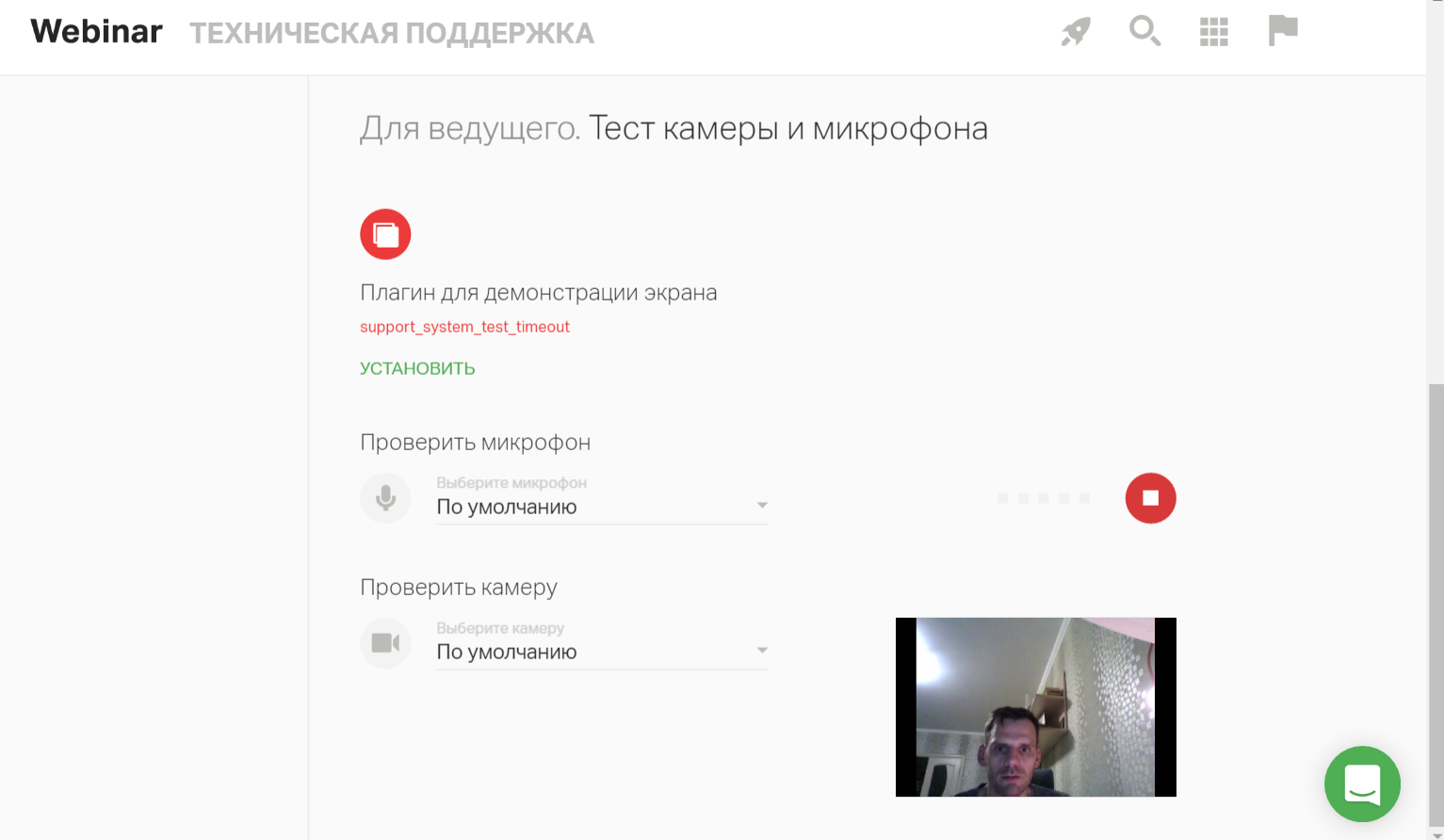 Убедитесь что у вас работет Микрофон (мерцает индикатор)и Камера!
1. При входе в вебинарукажите полностью! Фамилию Имя
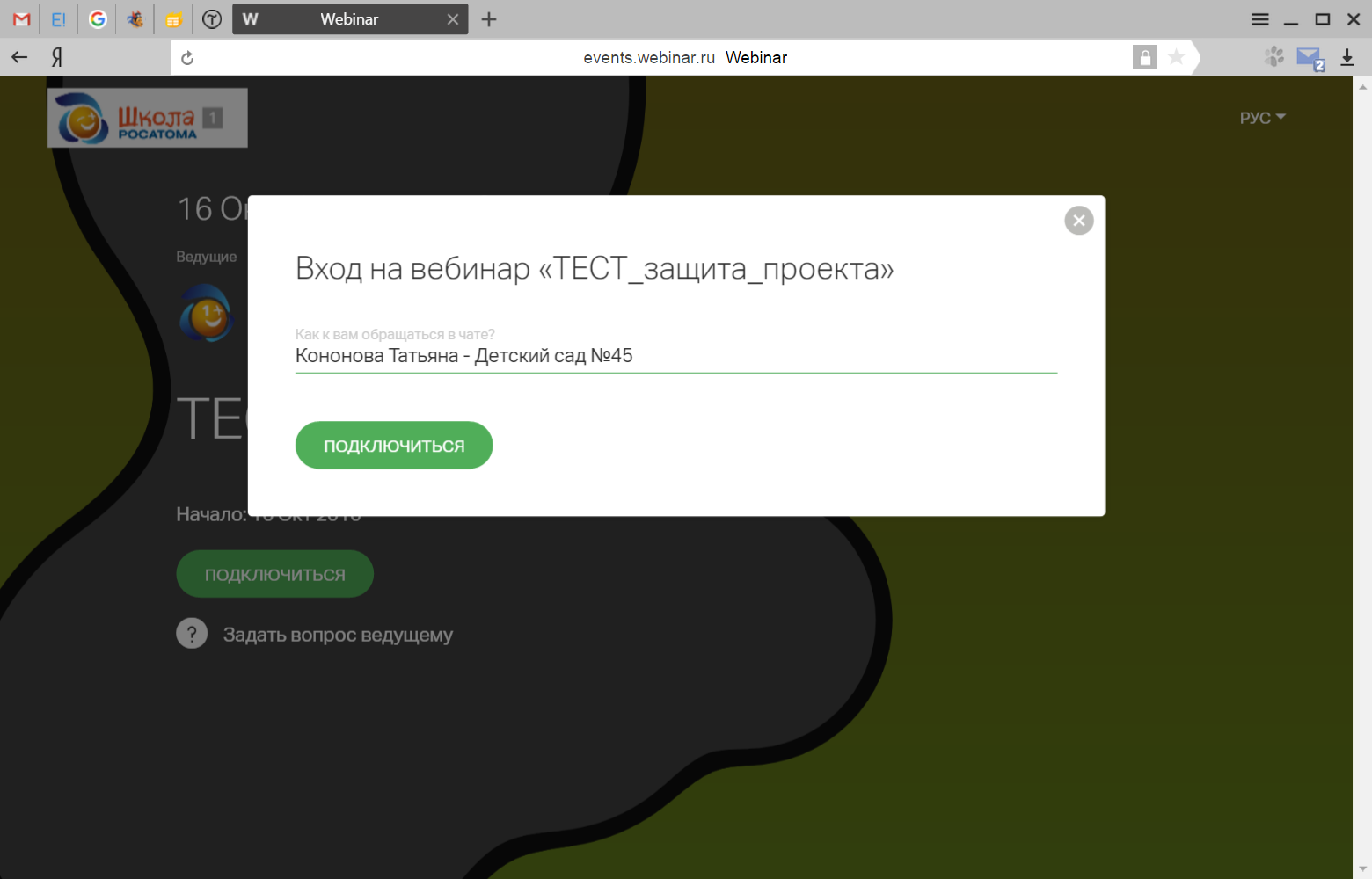 — иначе модератор Вас не найдет
в списке участников
2. В ЧАТЕ — подскажте модератору, что вы выступающий
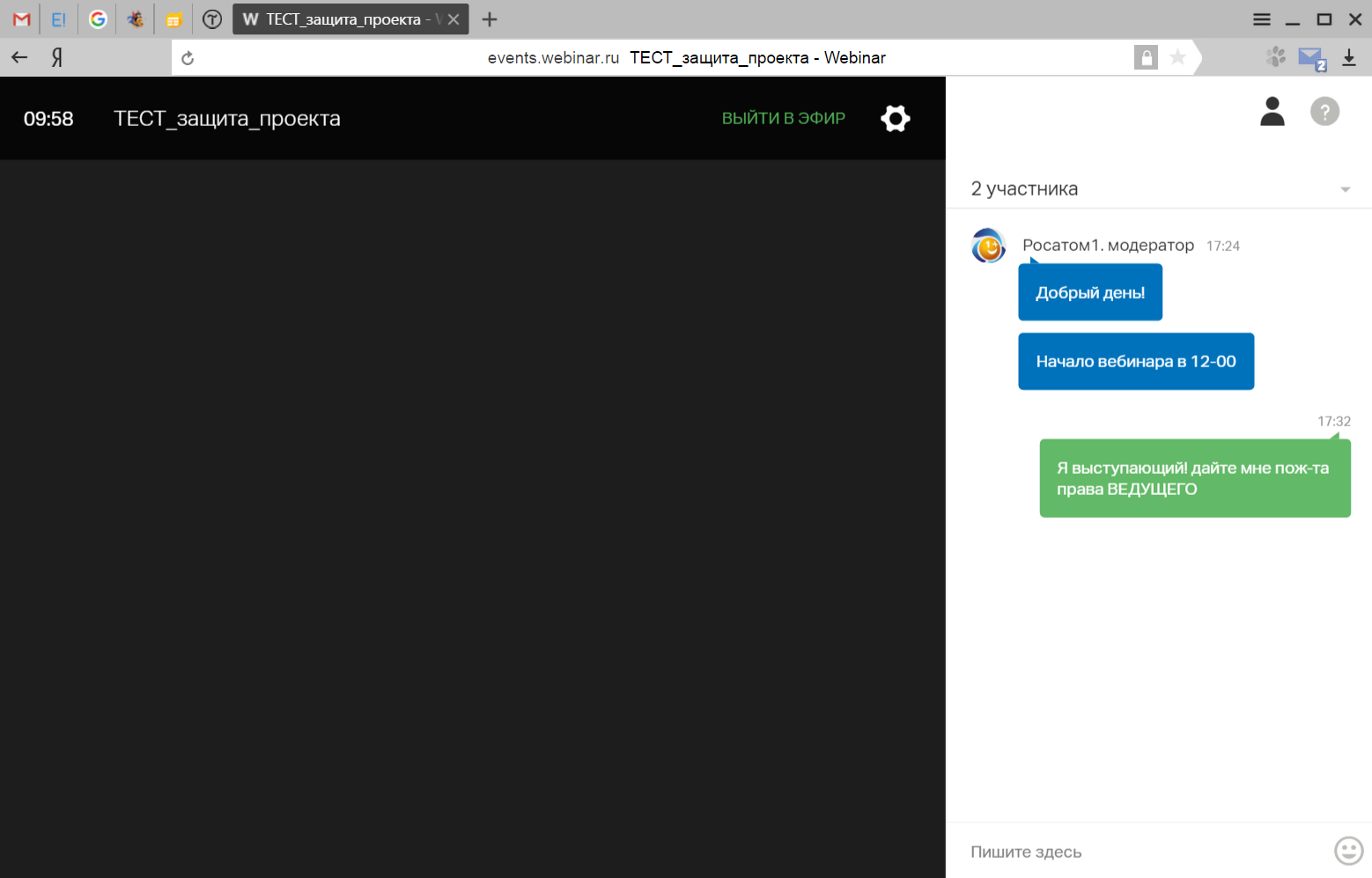 Click to open
Webinar
Укажите что вы выcтупающий!
3. Выйдите В ЭФИР для теста связи
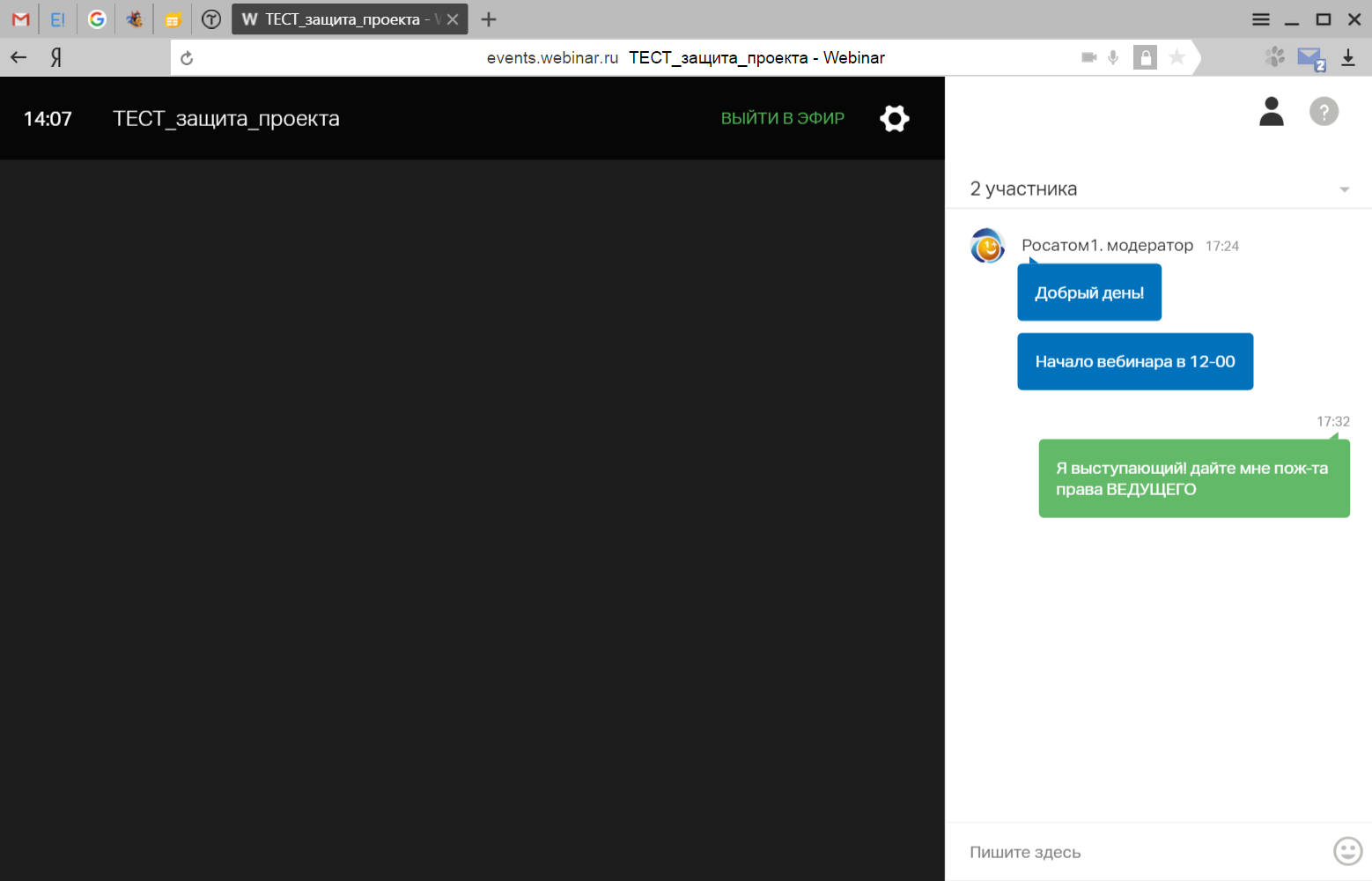 Выйти в ЭФИР
4. Настройте Камеру, Микрофон
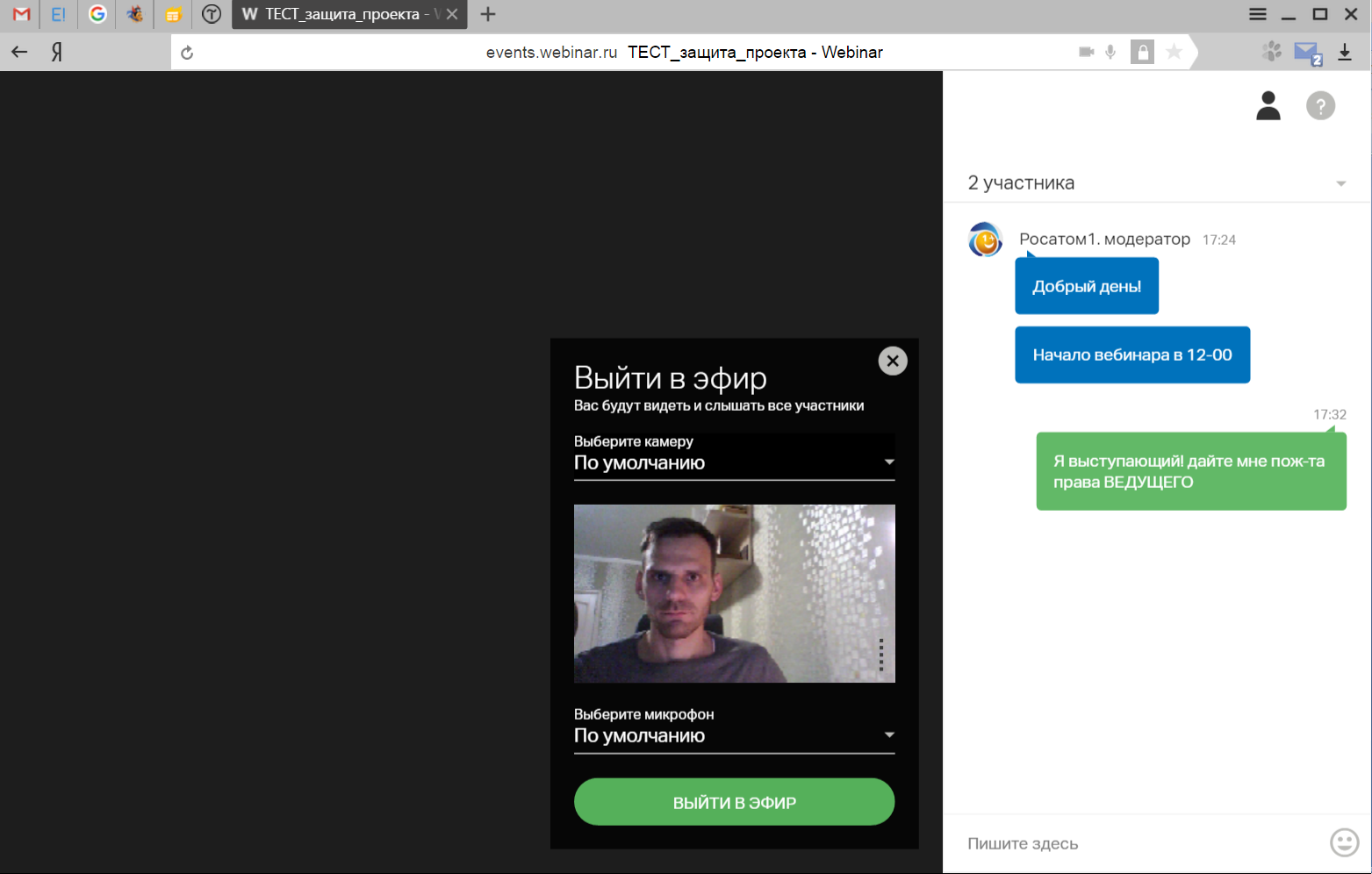 Проверьте предварительно работу камеры
И микрофона
Должен мерцать индикатор микрофона!
5. Добавьте презентацию
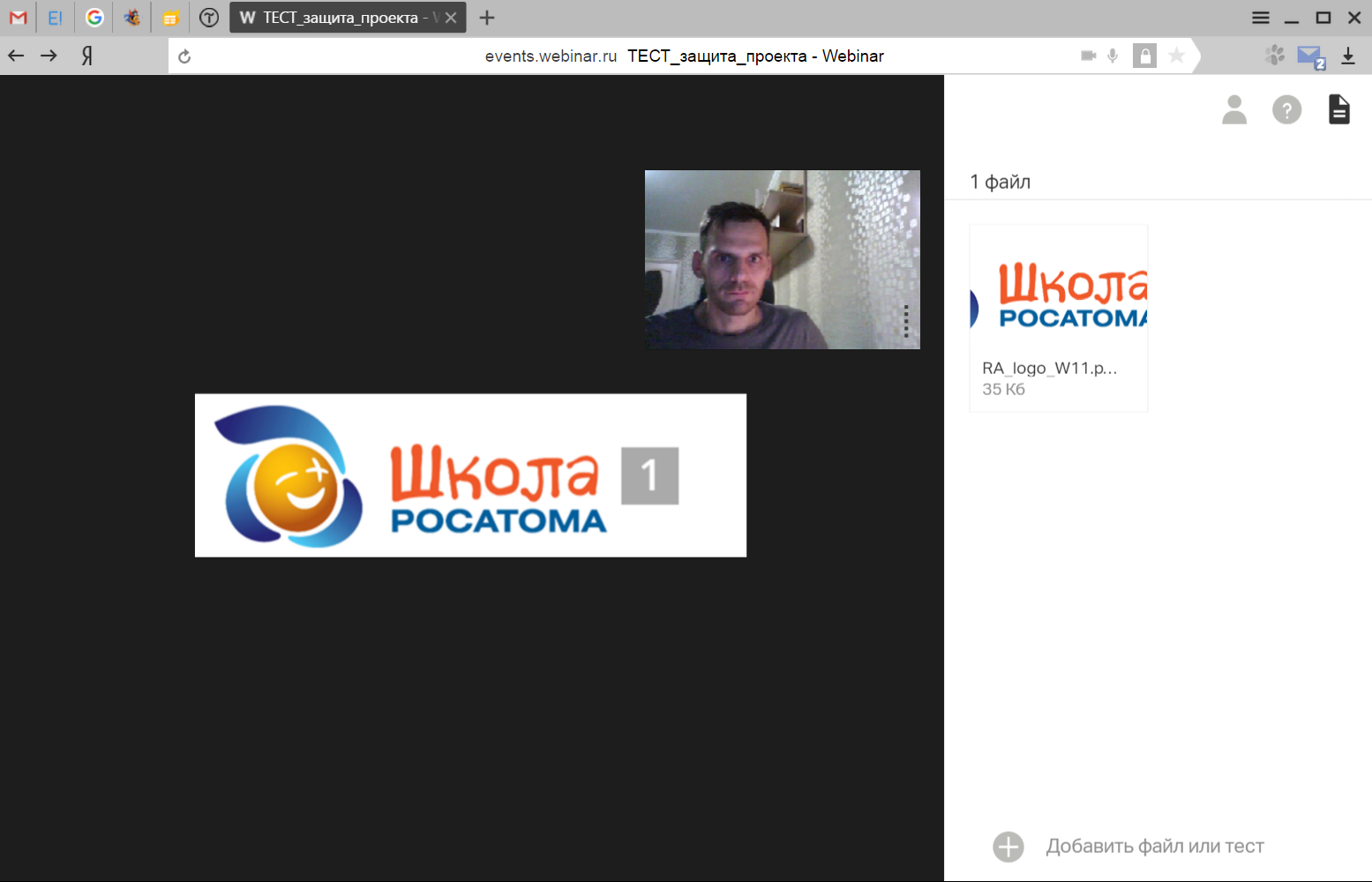 Нажмите иконку «ФАЙЛ»
Чтобы добавить свою презентацию (PPT или PDF)
6. Перетащите ФАЙЛ в окно вебинара
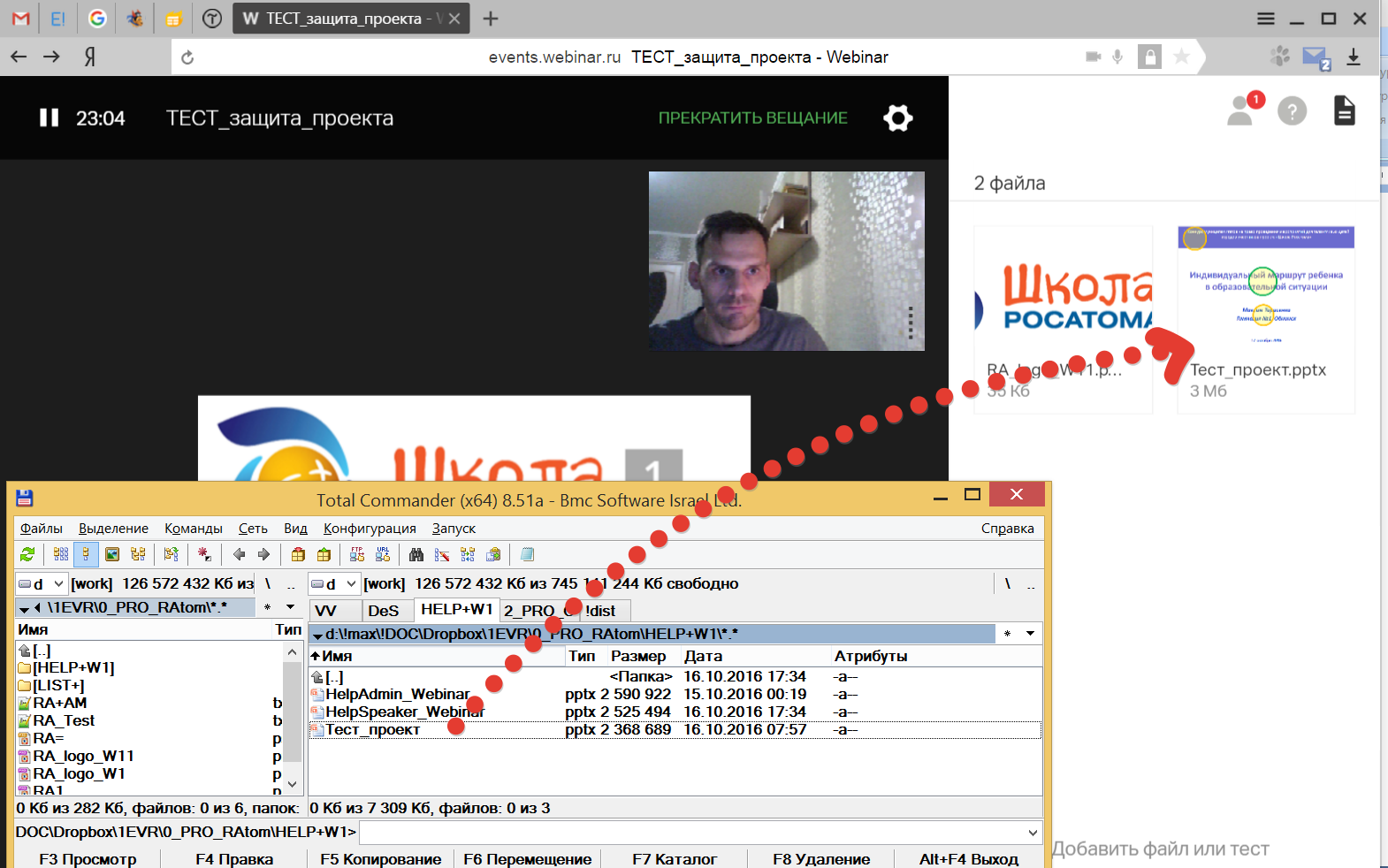 Добавление видеоролика (ссылки на Youtube) в 4 шага
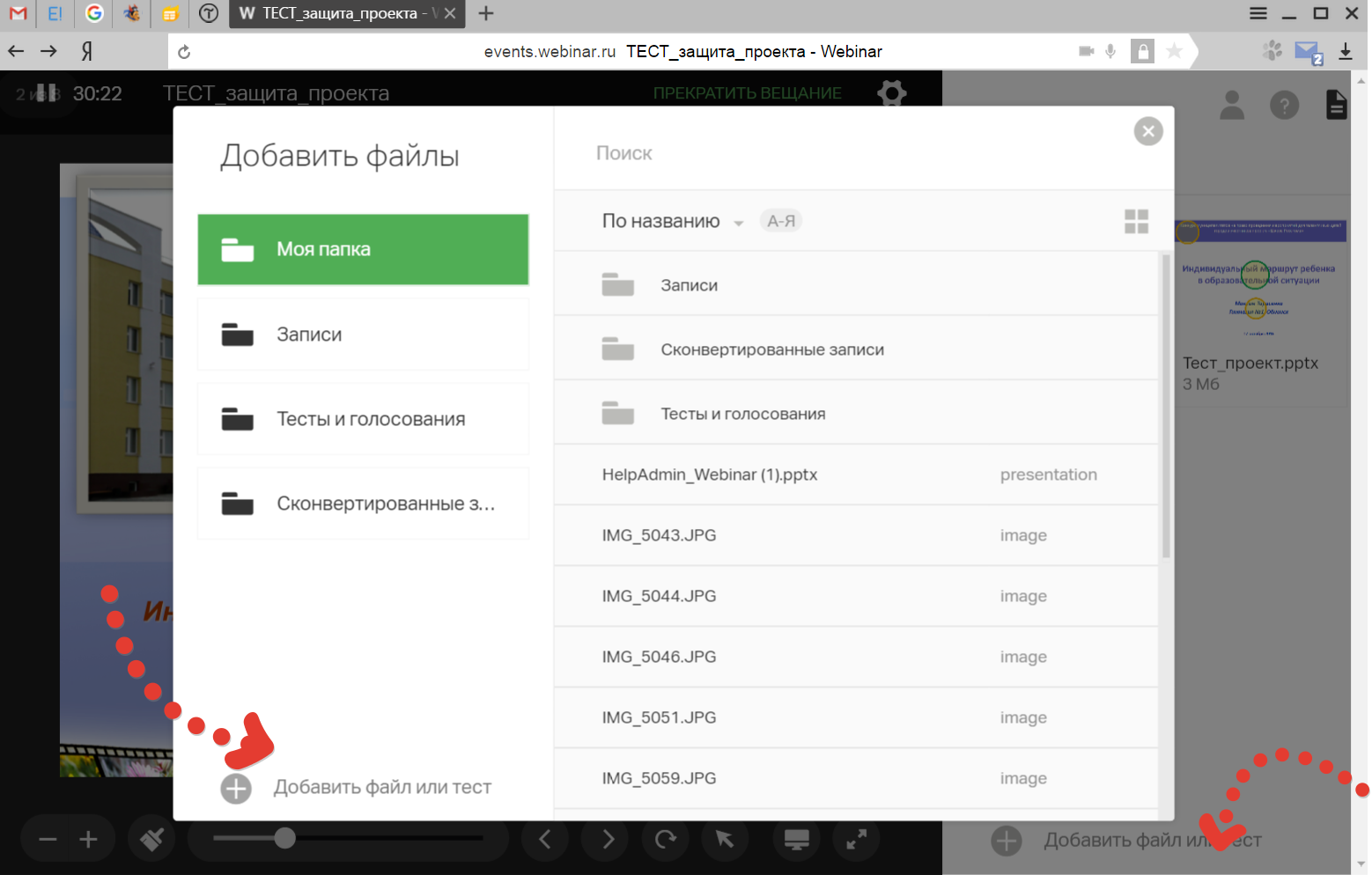 Панель ФАЙЛы
2
Листание слайдов
Сообщения в чате
1
Добавление видеоролика (ссылки на Youtube) в 4 шага
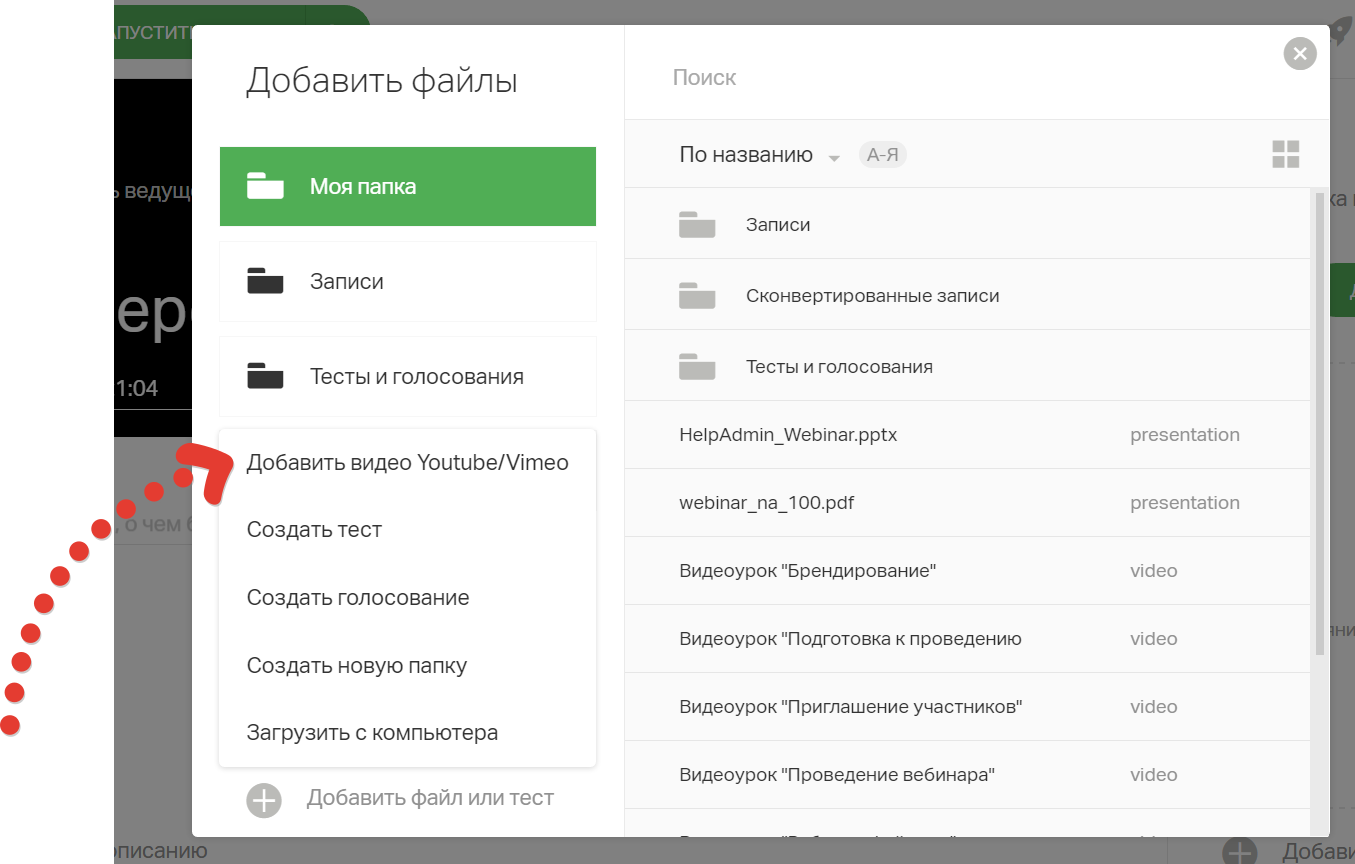 3
Добавление ссылки на Youtube
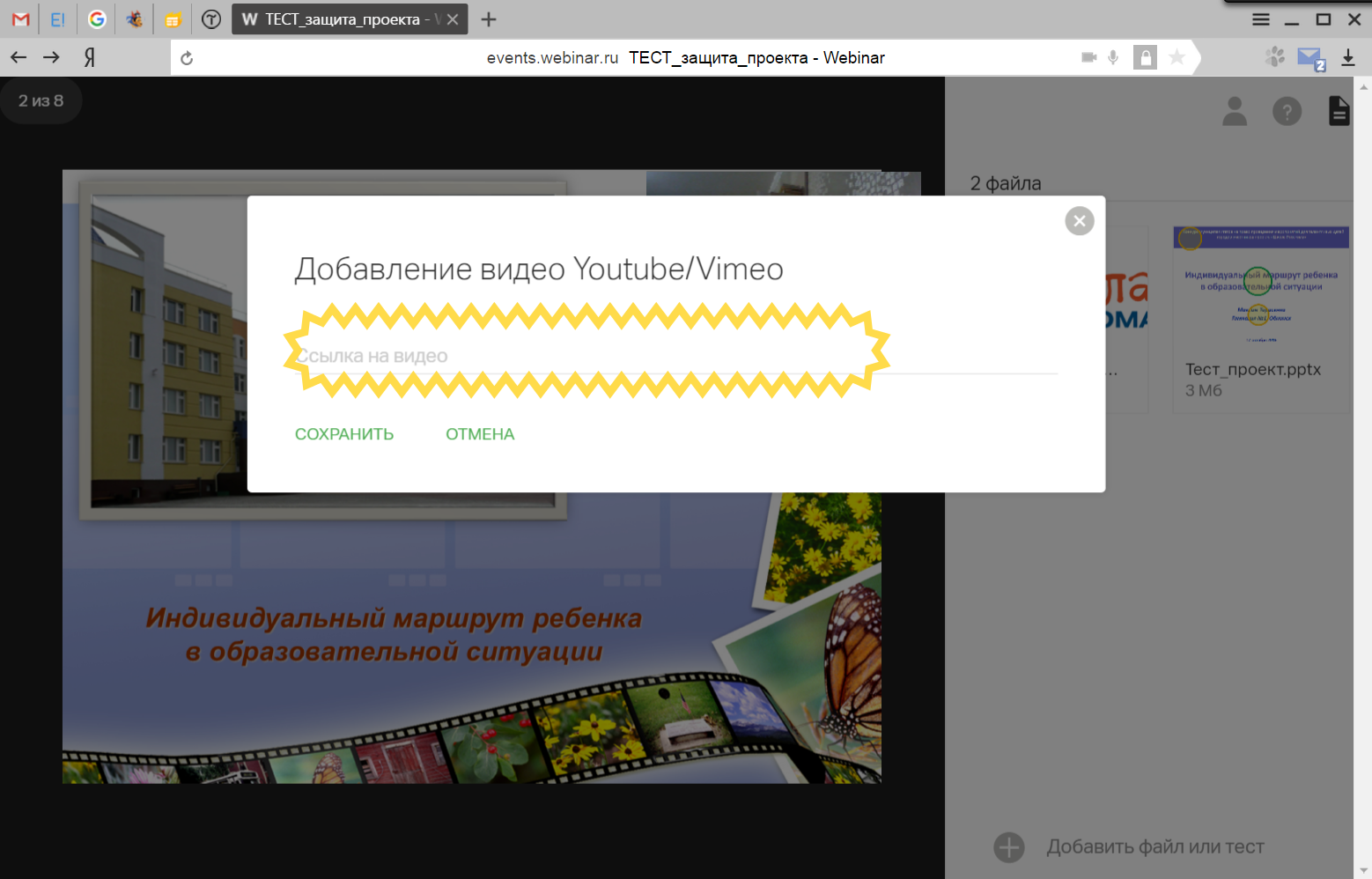 4
Листание слайдов
Сообщения в чате
Открываем и запускаем загруженные презентации видеоролики из панели ФАЙЛЫ
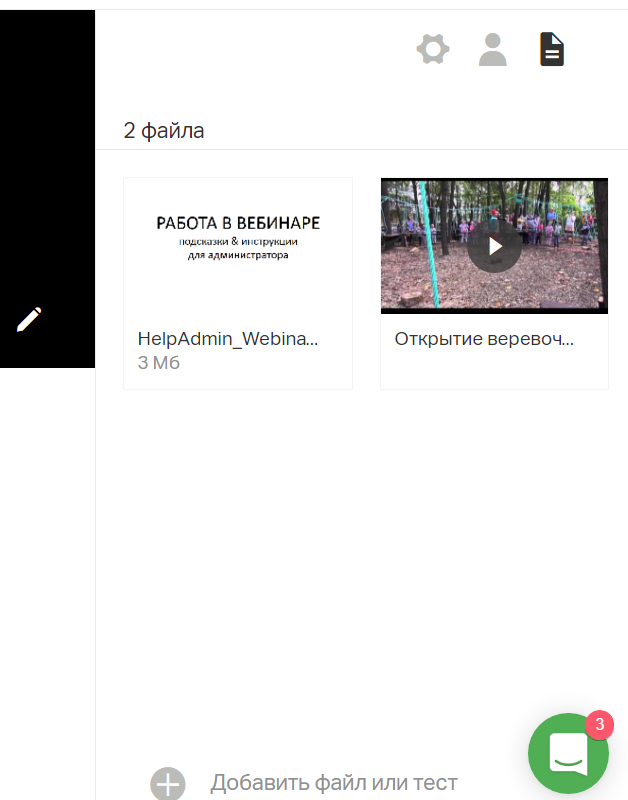 7. Управление презентацией
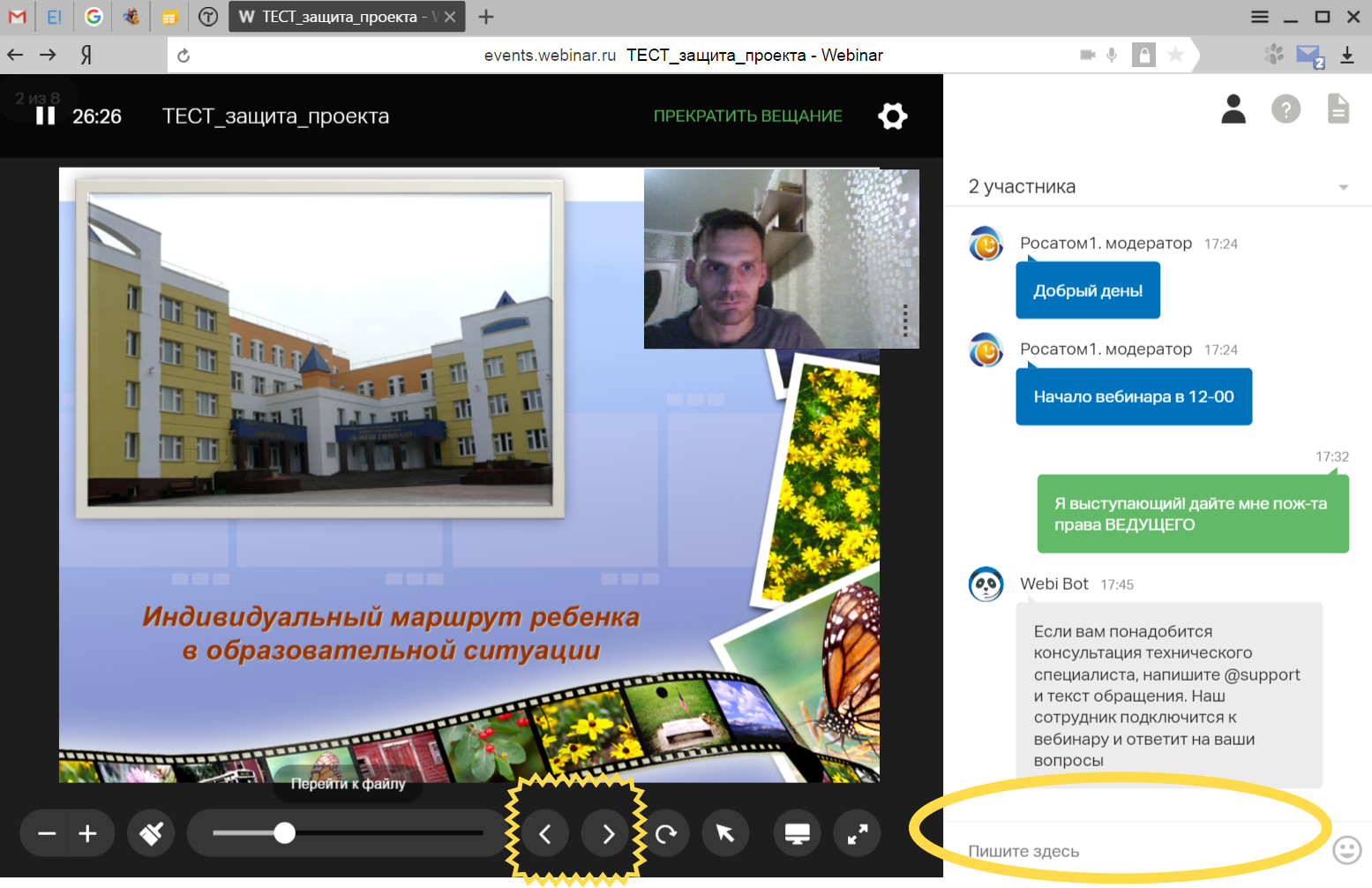 Листание слайдов
Сообщения в чате
Телефон технической поддержки+7 903 636 20 77(Максим)